Les 10
Reactieschema’s
Lesdoel
Je kunt reactieschema’s opstellen en kloppend maken.
Reactieschema -> reactievergelijking
We gaan magnesium verbranden.
magnesium(s)  +  zuurstof(g) → magnesiumoxide(s)
Mg(s)    +     O2(g)    →    MgO(s)
Reactieschema
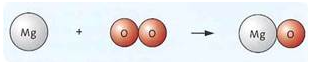 2 Mg(s)  +   O2(g)    →   2 MgO(s)
reactievergelijking
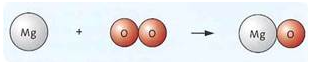 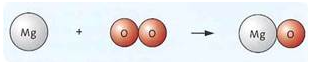 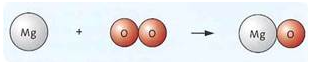 voorbeeld
Bij de reactie van aluminium met chloorgas ontstaat de vaste stof aluminiumchloride (AlCl3).
1. Schrijf het reactieschema op in woorden.
2. Vervang de woorden door formules.
3. Bekijk in de formules hoeveel atomen van elke soort voor en achter de pijl staan.
AI: 1 atoom voor en 1 atoom achter de pijl. Dat klopt! 
Cl: 2 atomen voor en 3 atomen achter de pijl. Dat klopt niet!
4. Om het aantal atomen kloppend te krijgen, moet je het aantal moleculen voor en achter de pijl aanpassen. Dat doe je door getallen (coëfficiënten) voor de molecuulformules te zetten.
Je krijgt hetzelfde aantal chlooratomen voor en na de pijl als je drie moleculen Cl2 hebt (dat zijn zes Cl atomen) en twee moleculen  AICI3 (dat zijn ook zes Cl atomen)
 
AI(s) + 3 CI2(g) → 2 AlCl3(s)
 
Maar dit heeft gevolgen voor het aantal AI atomen. Nu staan achter de pijl 2 atomen AI. Om voor de pijl ook twee atomen AI te krijgen moet je hier een 2 voor zetten.
 
2 AI(s) + 3 CI2(g) → 2 AlCl3(s)
5. Controleer ten slotte of het klopt.
Opgave 1
Maak de volgende  reactievergelijkingen kloppend
a  …C(s) + …O2(g)  →  …CO(g)
b  …Fe(s) + …CI2(g) → …FeCI3(s)
c  …P(s) + …O2(g) → … P2O5(s)
d  ...AgCI(s) → ...Ag(s) + ...CI2(g)
e  …N2 (g) + …O2 (g) → …N2O5 (s)
f  …C2H6 (g)  → …C (s) + …H2 (g)
g  …Ni (s) + …O2 (g) → …NiO (s)
2…C(s)+ O2(g) → 2…CO(g)
2…Fe(s) + …3CI2(g) → 2…FeCI3(s)
4…P(s) + …5O2(g) → …2 P2O5(s)
..2.AgCI(s) → .2..Ag(s) + ...CI2(g)
2…N2 (g) + 5…O2 (g) → 2…N2O5 (s)
…C2H6 (g)  → 2…C (s) + …3H2 (g)
…2Ni (s) + …O2 (g) → 2…NiO (s)
opgave 2
Maak de volgende reactievergelijkingen kloppend.
a  …C8H18 + …O2   → …CO2 + …H2O
b  …C6H6 + …O2   → …CO2 + …H2O
c  …C3H8O + …O2   → …CO2 + …H2O
d …C3H6O2 + …O2   → …CO2 + …H2O
2…C8H18 + …25O2   → …16CO2   + 18H2O
2…C6H6 + …15O2   → 12…CO2 + …6H2O
2…C3H8O + …9O2   → …6CO2 + 8H2O
2 C3H6O₂ + 7 O2   → 6 CO2 + 6 H2O
Opgave 3
a.  De vorming van natriumchloride, NaCI(s), uit de niet-ontleedbare stoffen
Schrijf het reactieschema op in woorden
Vervang de woorden door formules
Bekijk in de formules hoeveel atomen van elke soort voor en achter de pijl staan.
Om het aantal atomen kloppend te krijgen, moet je het aantal moleculen voor en achter de pijl aanpassen. Dat doe je door getallen (coëfficiënten) voor de molecuulformules te zetten.
Controleer ten slotte of het klopt
Natrium (s) + Chloor (g) -> Natriumchloride (s)
Na (s)  + Cl₂ (g)  ->  NaCl (s)
Na : 1 voor en 1 na de pijl
Cl: 2 voor en 1 na de pijl
2 Na (s)  + Cl₂ (g)  -> 2 NaCl (s)
Na 	: 2 voor en 2 na de pijl
Cl	: 2 voor en 2 na de pijl
Opgave 3
b. De reactie van het gas koolstofmonooxide met zuurstof waarbij het gas koolstofdioxide ontstaat.
Schrijf het reactieschema op in woorden
Vervang de woorden door formules
Bekijk in de formules hoeveel atomen van elke soort voor en achter de pijl staan.
Om het aantal atomen kloppend te krijgen, moet je het aantal moleculen voor en achter de pijl aanpassen. Dat doe je door getallen (coëfficiënten) voor de molecuulformules te zetten.
Controleer ten slotte of het klopt
koolstofmonooxide (g) + zuurstof (g) -> Koolstofdioxide (g)
CO (g)  + O₂ (g) -> CO₂ (g)
C: 1 voor en 1 na de pijl
O: 3 voor en 2 na de pijl
2 CO (g)  + O₂ (g) -> 2 CO₂ (g)
C	: 2 voor en 2 na de pijl
O	: 4 voor en 4 na de pijl
Opgave 3
In vuurwerk verbrandt met een heel fel licht aluminium. Daarbij ontstaat aluminiumoxide, Al2O3(s)
Schrijf het reactieschema op in woorden
Vervang de woorden door formules
Bekijk in de formules hoeveel atomen van elke soort voor en achter de pijl staan.
Om het aantal atomen kloppend te krijgen, moet je het aantal moleculen voor en achter de pijl aanpassen. Dat doe je door getallen (coëfficiënten) voor de molecuulformules te zetten.
Controleer ten slotte of het klopt
Aluminium (s) + zuurstof (g) ->Aluminiumoxide (s)
Al (s) + O₂ (g) -> Al₂O₃ (s)
Al	: 1 voor en 2 na de pijl
O	: 2 voor en 3 na de pijl
4Al (s) + 3O₂ (g) ->2 Al₂O₃ (s)
Al	: 4 voor en 4 na de pijl
O	: 6 voor en 6 na de pijl
Opgave 4
Welke stoffen ontstaan bij de ontleding van koolstofdisulfide? Stel de reactievergelijking op.
Opgave 5
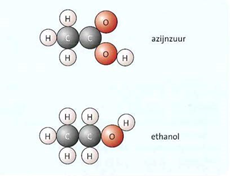 Als een fles wijn lang open staat, verzuurt de wijn. Dat komt omdat dan azijnzuur ontstaat. Deze stof ontstaat wanneer de alcohol in wijn (dat is ethanol) met zuurstof reageert. Hier  staan de molecuultekeningen van azijnzuur en ethanol .

Geef de vergelijking van deze reactie. Er ontstaat bij deze reactie ook water!
Uitwerkingen
Opgave 4
CS₂ (s) -> C (s) + 2S (s)

Opgave 5
C2H6O (aq) + O₂ (g) ->  C₂H₄O₂ (aq) + H₂O (l)
Opgave 6
Bij de reactie van ethaan, C2H6(g), met zuurstof ontstaan waterdamp en koolstofdioxide.
Stel de reactievergelijking op.
Tip: Zorg eerst dat van koolstof en waterstof het aantal atomen klopt en tot slot de zuurstofatomen.
2C2H6(g)  + 7 O₂ (g) ->4 CO₂ (g) + 6 H₂O (g)
Opgave 7
Sommige lagen steenkool (C = koolstof ) liggen zo diep in de bodem dat het economisch niet rendabel is om die met mijnbouw te winnen. Met het proces van 'kolenvergassing' is dat wel te doen. Men brengt via pijpen hete stoom in de steenkoollagen. Daar reageert de hete stoom met koolstof waarbij 'watergas' ontstaat. Dit is een mengsel van de gassen waterstof en koolstofmonooxide. Een deel van dit proces staat in het figuur hiernaast afgebeeld.
 
Stel de reactievergelijking op 
voor de vorming van watergas.
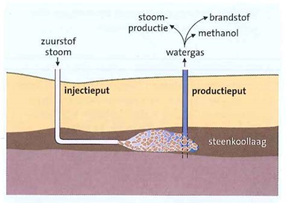 C (s) + H₂O (g)  ->  H₂  (g) + CO (g)